LE CERCLE
www.ardoise-craie.fr
En bleu, place un point A au centre de la feuille.
En vert, place un point B à 10 cm de A.
Trace le segment [AB]
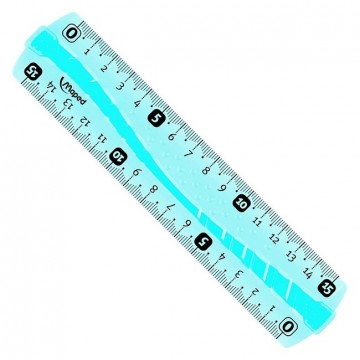 XB
10 cm
XA
www.ardoise-craie.fr
En bleu, place un point A au centre de la feuille.
En vert, place un point B à 10 cm de A.
Trace le segment [AB]
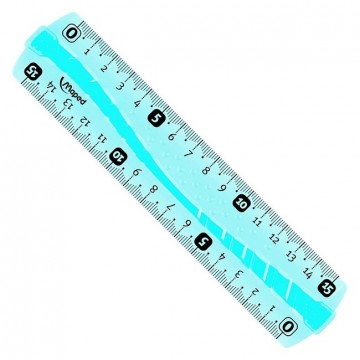 XB
10 cm
XA
www.ardoise-craie.fr
En bleu, place un point A au centre de la feuille.
En vert, place un point B à 10 cm de A.
En vert, place  les points C, D, E, F, G, H, I et J sur la feuille de telle sorte que leur distance au point A soit également à 10 cm.
XB
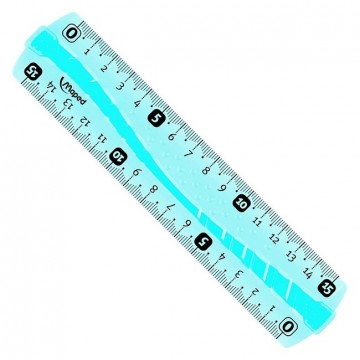 XA
10 cm
Xc
www.ardoise-craie.fr
En bleu, place un point A au centre de la feuille.
En vert, place un point B à 10 cm de A.
En vert, place  les points C, D, E, F, G, H, I et J sur la feuille de telle sorte que leur distance au point A soit également à 10 cm.
XD
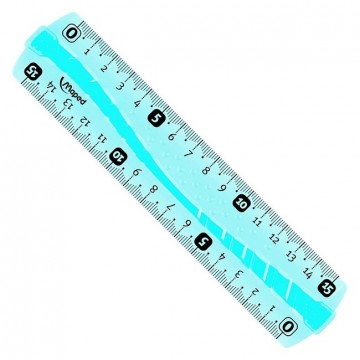 XB
10 cm
XA
Xc
www.ardoise-craie.fr
En bleu, place un point A au centre de la feuille.
En vert, place un point B à 10 cm de A.
En vert, place  les points C, D, E, F, G, H, I et J sur la feuille de telle sorte que leur distance au point A soit également à 10 cm.
XD
XB
XA
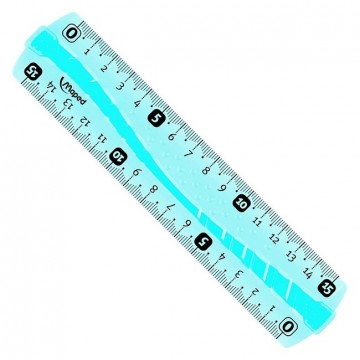 10 cm
Xc
XE
www.ardoise-craie.fr
En bleu, place un point A au centre de la feuille.
En vert, place un point B à 10 cm de A.
En vert, place  les points C, D, E, F, G, H, I et J sur la feuille de telle sorte que leur distance au point A soit également à 10 cm.
XD
XB
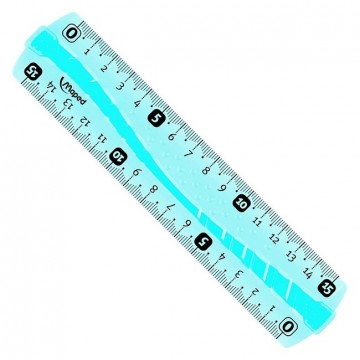 XF
10 cm
XA
Xc
XE
www.ardoise-craie.fr
En bleu, place un point A au centre de la feuille.
En vert, place un point B à 10 cm de A.
En vert, place  les points C, D, E, F, G, H, I et J sur la feuille de telle sorte que leur distance au point A soit également à 10 cm.
XD
XB
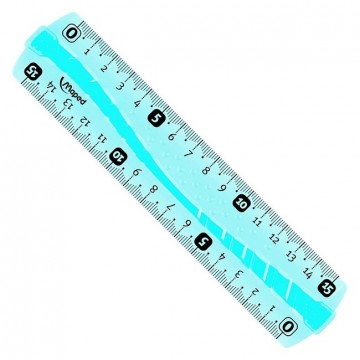 XF
XA
10 cm
XG
XC
XE
www.ardoise-craie.fr
En bleu, place un point A au centre de la feuille.
En vert, place un point B à 10 cm de A.
En vert, place  les points C, D, E, F, G, H, I et J sur la feuille de telle sorte que leur distance au point A soit également à 10 cm.
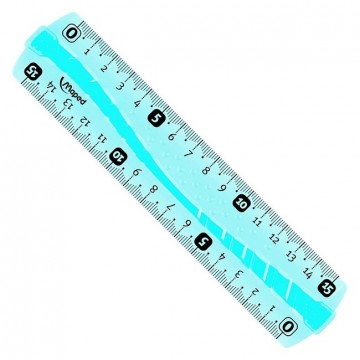 XH
XD
XB
10 cm
XF
XA
XG
XC
XE
www.ardoise-craie.fr
En bleu, place un point A au centre de la feuille.
En vert, place un point B à 10 cm de A.
En vert, place  les points C, D, E, F, G, H, I et J sur la feuille de telle sorte que leur distance au point A soit également à 10 cm.
XH
XD
XB
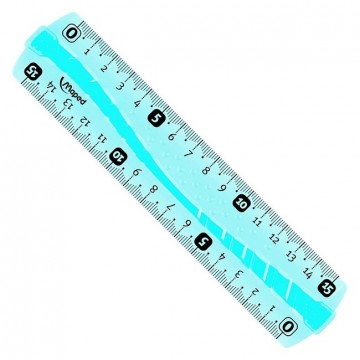 XF
XA
XG
XC
10 cm
XE
XI
www.ardoise-craie.fr
Trace un cercle C dont le centre est A et dont le rayon est égal au segment [AB]
Que constates-tu ?
Le cercle passe par les points A B C D E F G H I J
XH
XD
C
XB
XF
XA
XG
XC
XE
XI
www.ardoise-craie.fr
Comment appelle-t-on les segments [AB] [AC] [AD] [AE] [AF] [AG] [AH] [AI] [AJ] ?
Ce sont des RAYONS du cercle C
XH
XD
C
XB
XF
XA
XG
XC
XE
XI
www.ardoise-craie.fr
Comment appelle-t-on les segments [BC] [GF] [ED] [IH] ?
Ce sont des DIAMETRES du cercle C
XH
XD
C
XB
XF
XA
XG
XC
XE
XI
www.ardoise-craie.fr
Un rayon [AD]
Un cercle   de centre A
C
XH
XD
XB
XF
XA
Un rayon [AF]
XG
Un rayon [AG]
Xc
XE
XI
www.ardoise-craie.fr
1) Tracer 
un cercle C de centre O et de rayon 5 cm
les diamètres [EF] [CA] [GH] [LM]
Les rayons [OI] [OP] [OX]
La corde [TR]
2) Tracer 
un cercle E de centre H et de rayon 3 cm
les diamètres [FA] [RT] [GH] [LM]
Les rayons [HI] [HP] [HX]
La corde [UV]
www.ardoise-craie.fr
Ecris le programme de construction de cette figure
Trace un cercle de centre O et de rayon [OD] = 4 cm.
Trace un diamètre [AB].
A
D
O
4 cm
B
www.ardoise-craie.fr
Ecris le programme de construction de cette figure
Trace un cercle C de centre O et de rayon [OE] = 6 cm.
C
Trace un diamètre [IK].
I
E
O
6 cm
K
www.ardoise-craie.fr
Ecris le programme de construction de cette figure
Trace un cercle C de centre O et de rayon [OE] = 6 cm.
C
Trace un diamètre [IK].
I
Trace un cercle de centre J et de diamètre [OK] = 6 cm
E
O
6 cm
J
K
www.ardoise-craie.fr
Ecris le programme de construction de cette figure
Trace un cercle C de centre O et de rayon [OB] = 3 cm.
C
Trace un diamètre [FK].
F
Trace un cercle de centre T et de diamètre [OK] = 3 cm
B
O
3 cm
T
K
www.ardoise-craie.fr
Ecris le programme de construction de cette figure
Trace un cercle C de centre O et de rayon [OP] = 5 cm.
C
Trace un diamètre [UT].
U
Trace un cercle G de centre T et de rayon [OT] = 5 cm
O
P
5 cm
G
T
R
www.ardoise-craie.fr
Ecris le programme de construction de cette figure
Trace un cercle C de centre O et de rayon [OV] = 7 cm.
C
Trace un diamètre [EM].
E
Trace un cercle G de centre M et de rayon [OM] = 7 cm
O
V
7 cm
G
M
www.ardoise-craie.fr
xO
8 carreaux
xO
5 carreaux
www.ardoise-craie.fr
xO
4 carreaux